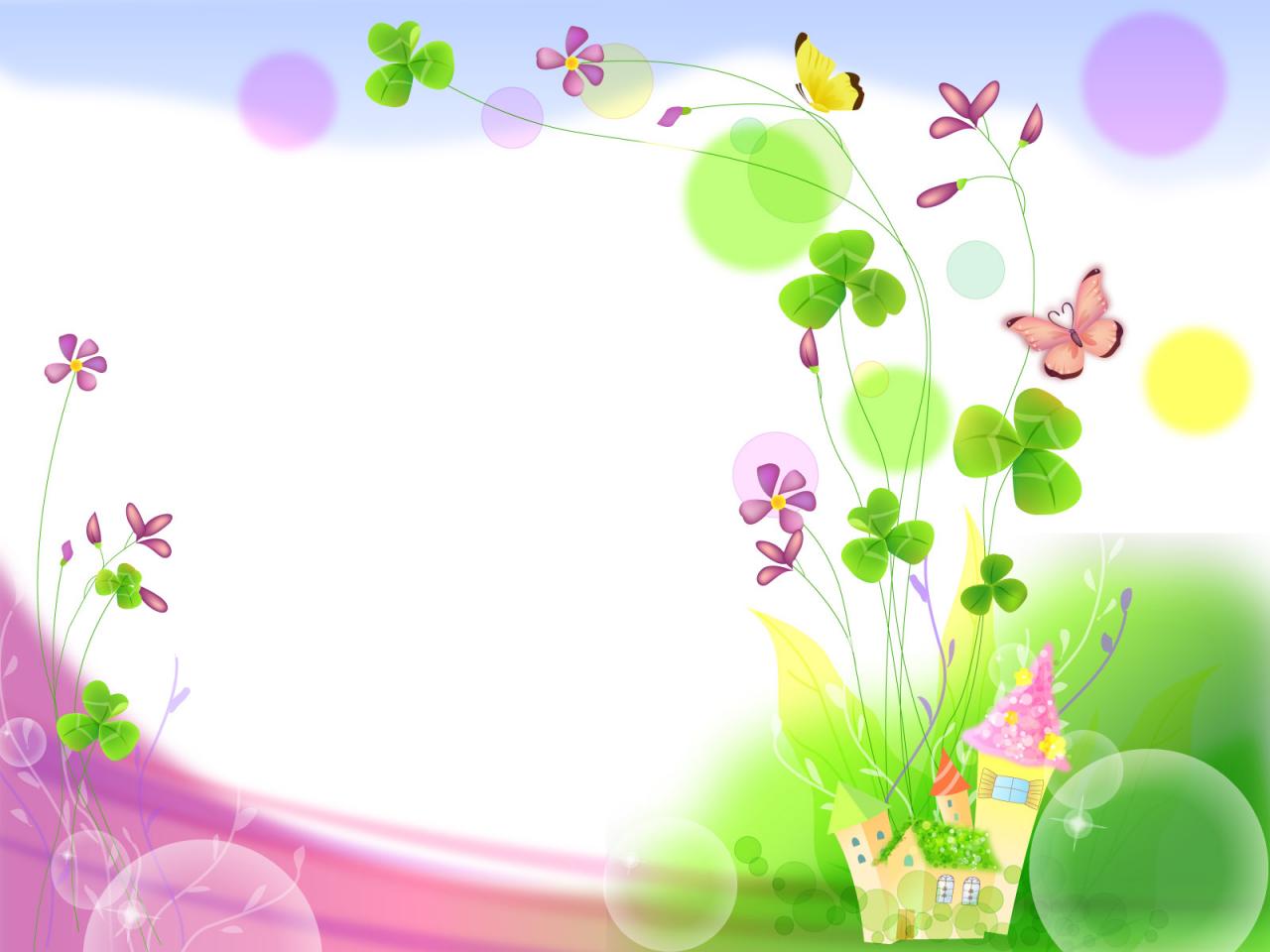 Hoạt động trải nghiệm
 lớp 1
[Speaker Notes: thoa]
- HS có khả năng nhận biết, viết và đọc
.
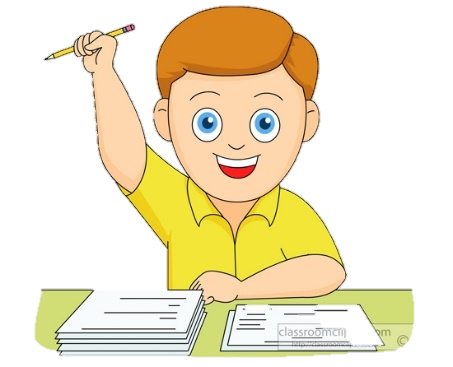 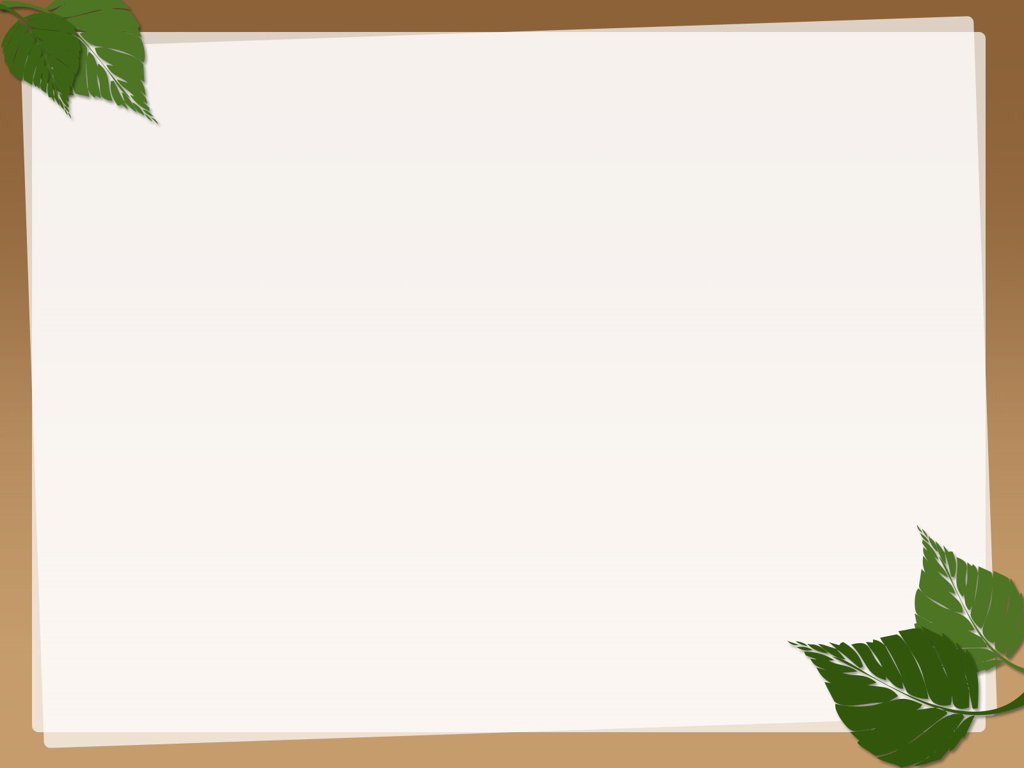 KHỞI ĐỘNG
- HS có khả năng nhận biết, viết và đọc
.
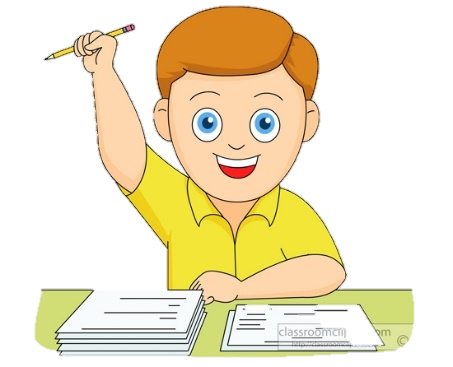 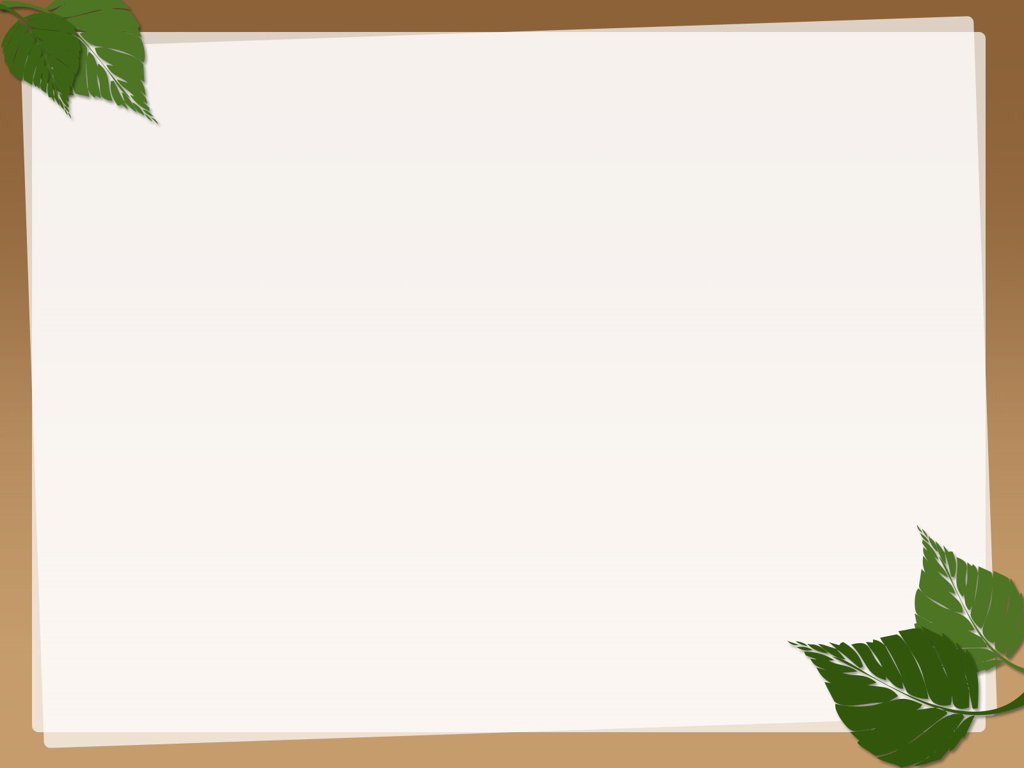 BÀI 20: 
EM BẢO VỆ CẢNH QUAN THIÊN NHIÊN
- HS có khả năng nhận biết, viết và đọc
.
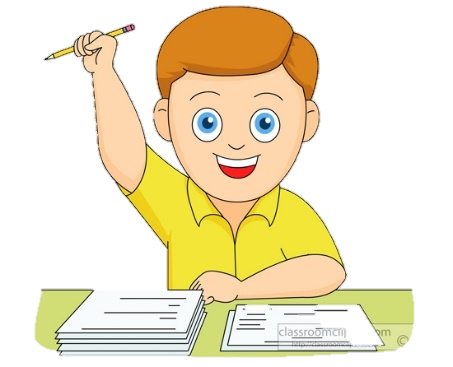 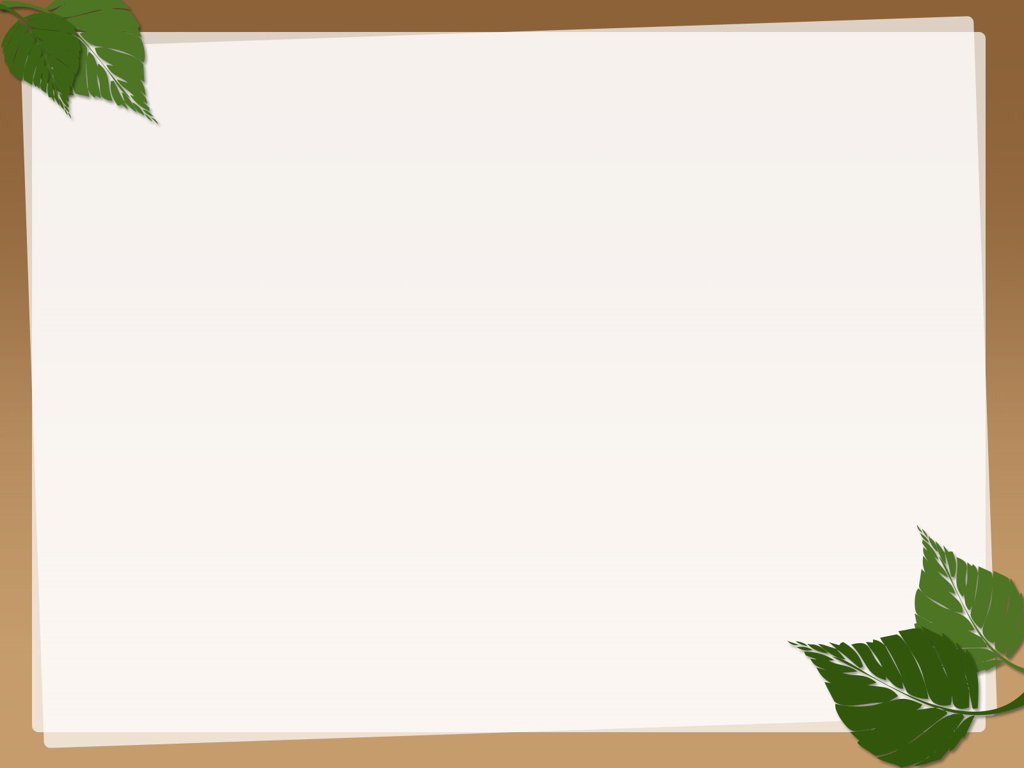 Khám phá:
Hoạt động 1: 
Tìm hiểu vì sao phải bảo vệ cảnh quan thiên nhiên
- HS có khả năng nhận biết, viết và đọc
.
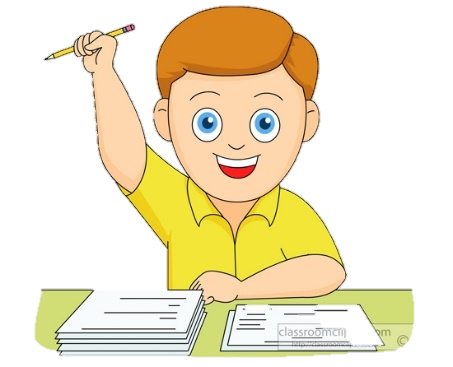 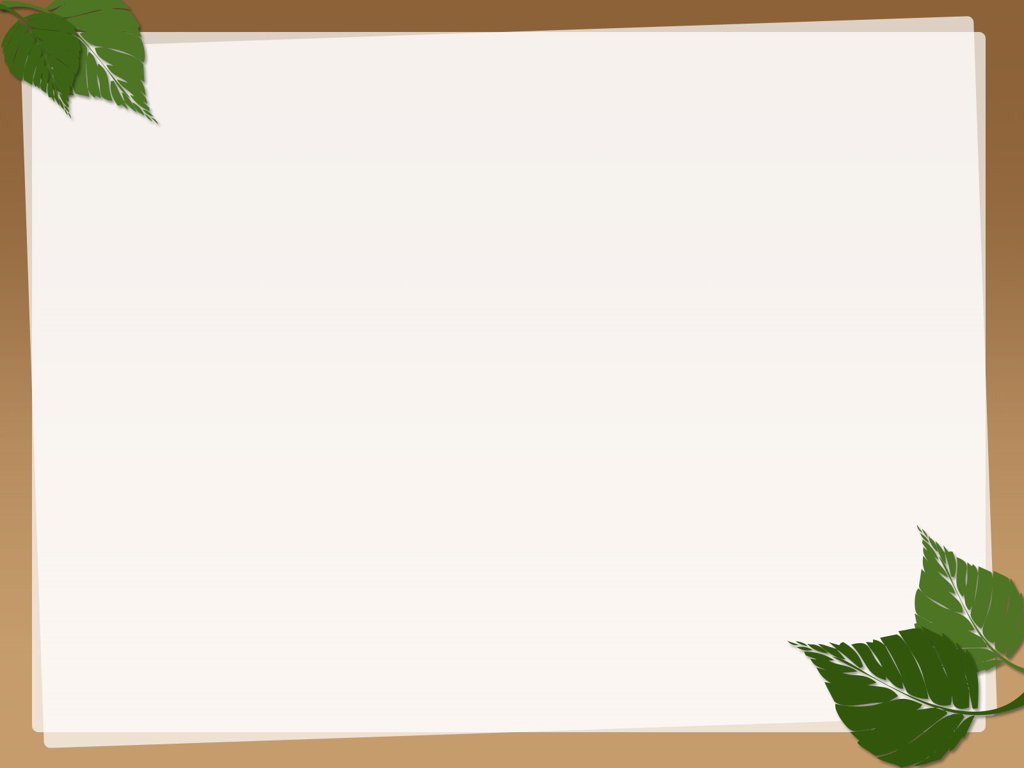 +Các bạn trong tranh đang làm gì?
+Việc làm đó có lợi ích gì?
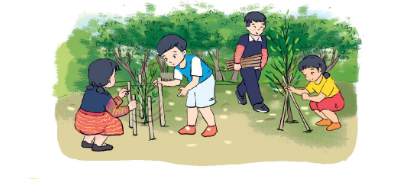 - HS có khả năng nhận biết, viết và đọc
.
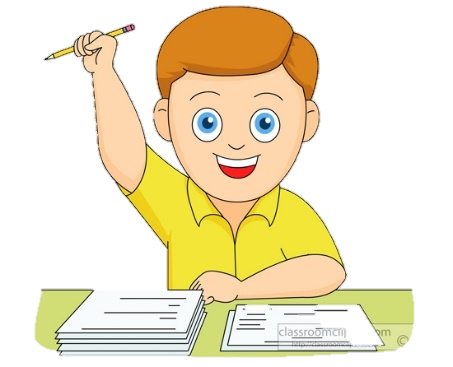 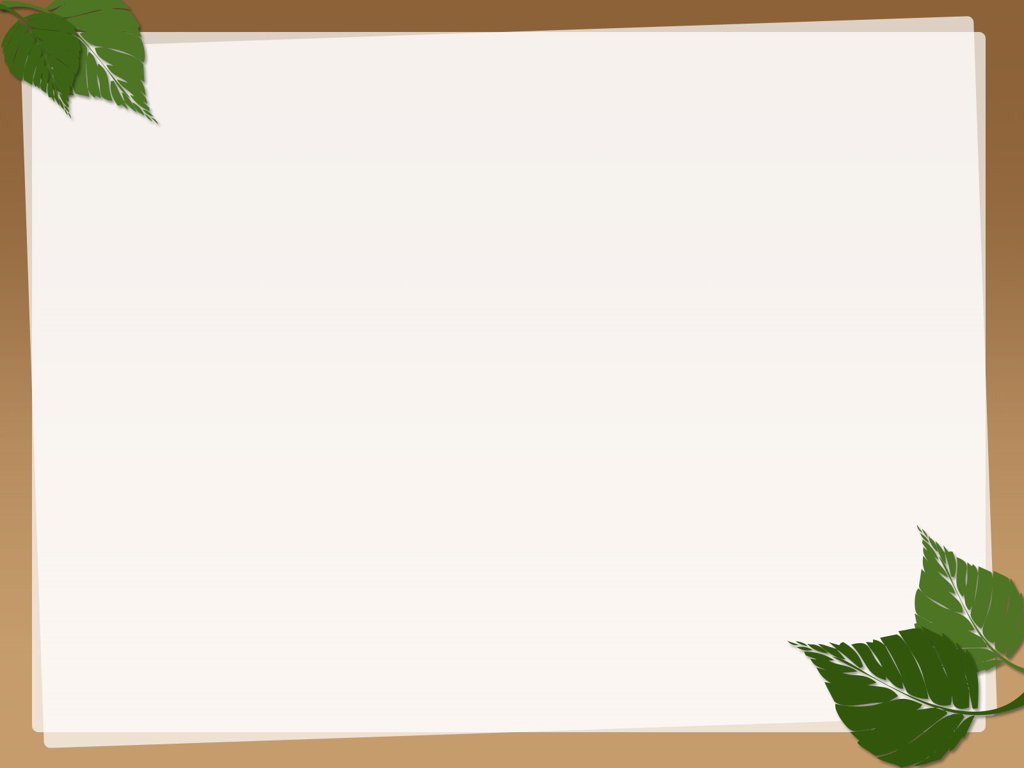 Bước 1: Làm việc cá nhân
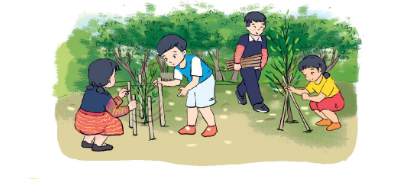 - HS có khả năng nhận biết, viết và đọc
.
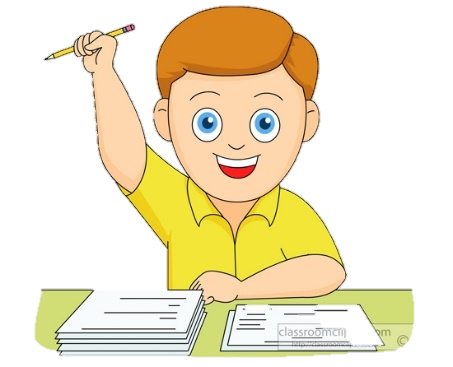 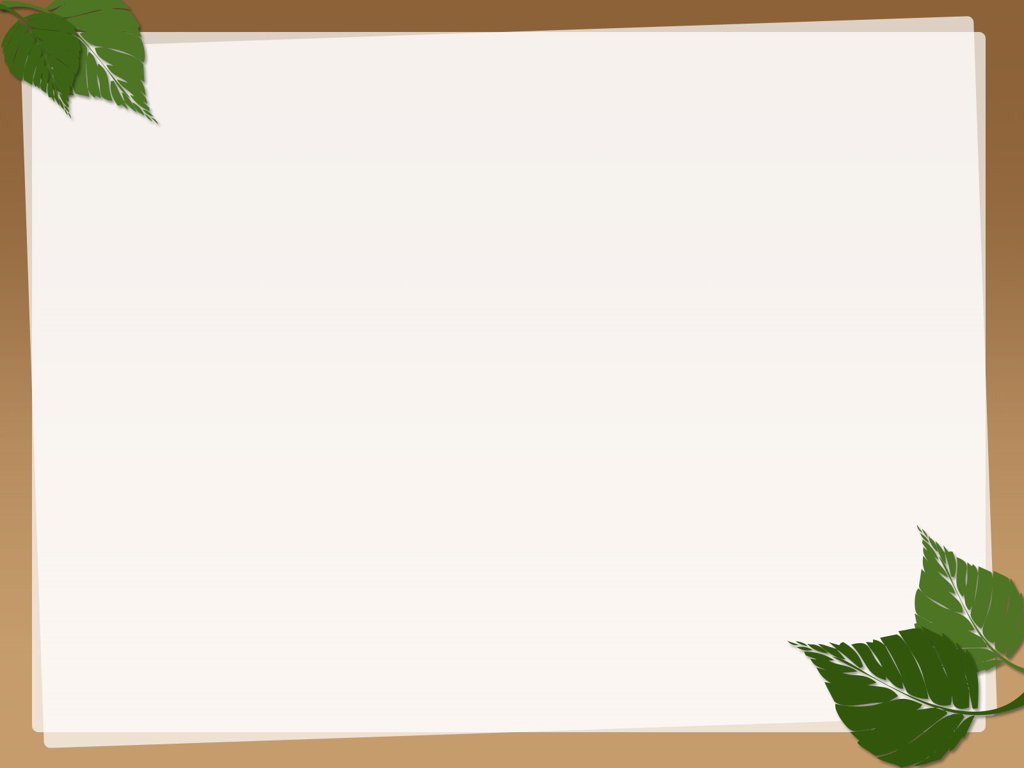 Bước 2: Làm việc theo nhóm
Thảo luận: giải thích tác dụng của những việc làm:
+Trồng cây và chăm sóc cây xanh
+Không tùy tiện bẻ cành, hái hoa
+Không vứt rác bừa bãi
- HS có khả năng nhận biết, viết và đọc
.
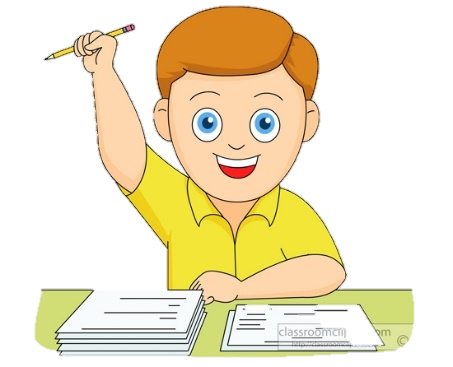 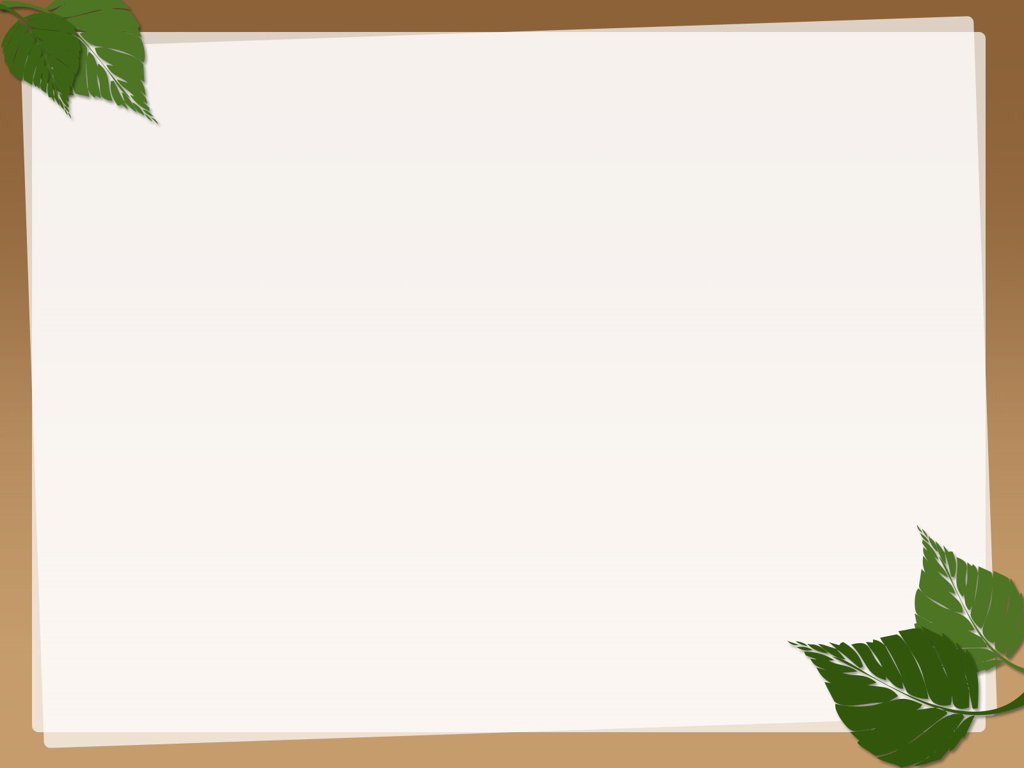 * Bước 3: Làm việc chung cả lớp
Chia sẻ: giải thích tác dụng của những việc làm:
+Trồng cây và chăm sóc cây xanh
+Không tùy tiện bẻ cành, hái hoa
+Không vứt rác bừa bãi
- HS có khả năng nhận biết, viết và đọc
.
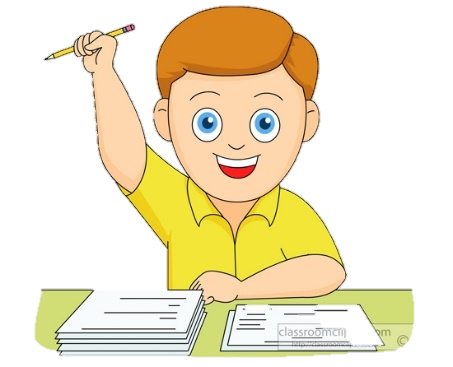 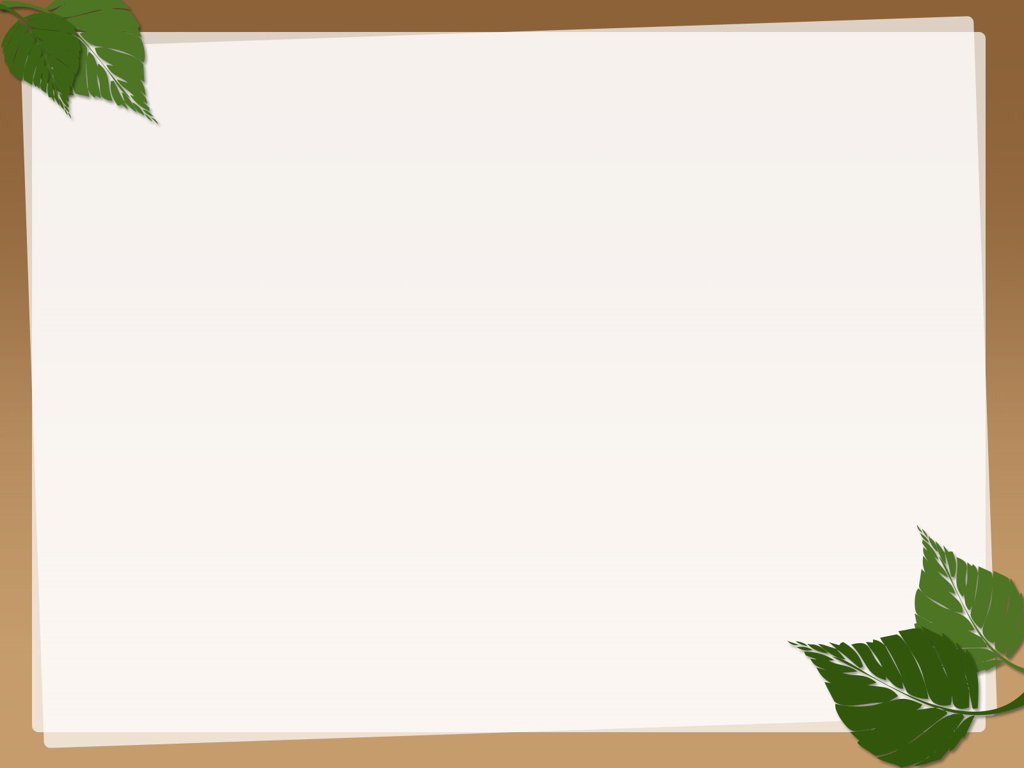 Khám phá:
Hoạt động 2: 
Kể những việc em đã làm để bảo vệ cảnh quan thiên nhiên
- HS có khả năng nhận biết, viết và đọc
.
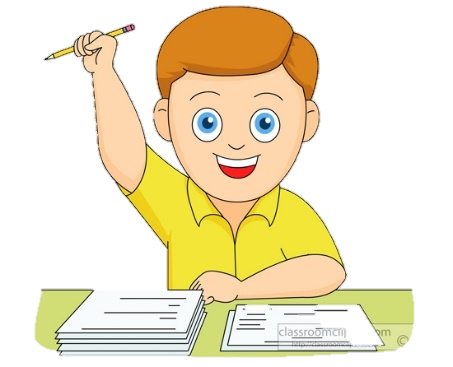 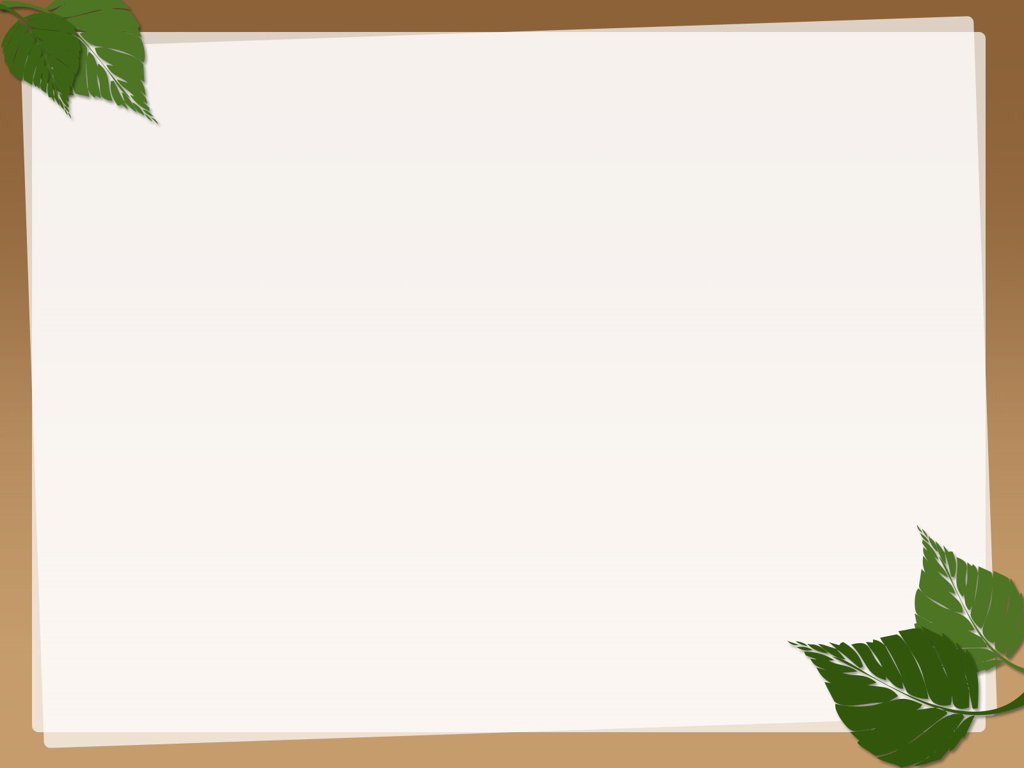 Gợi ý
+Những việc em đã làm để bảo vệ cảnh quan thiên nhiên
+Cảm nhận của em khi làm những việc để bảo vệ cảnh quan thiên nhiên
- HS có khả năng nhận biết, viết và đọc
.
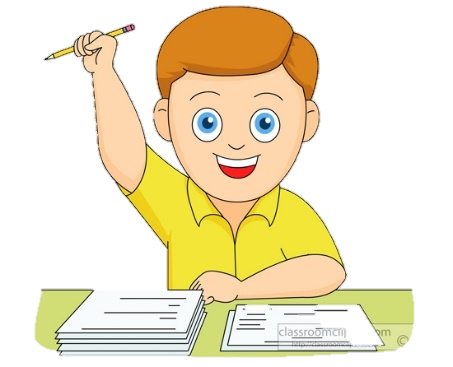 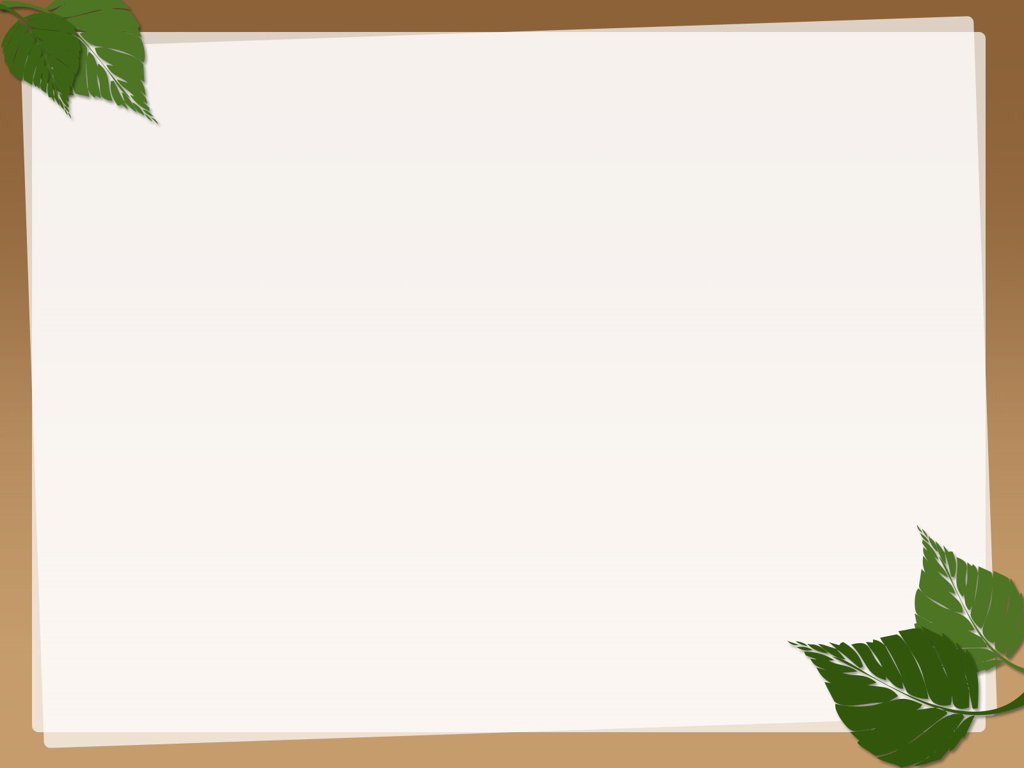 Một số hình ảnh những việc em đã làm để bảo vệ cảnh quan thiên nhiên
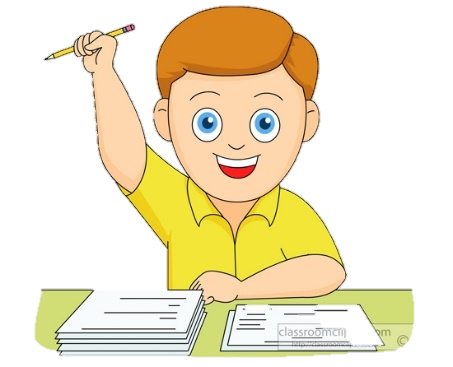 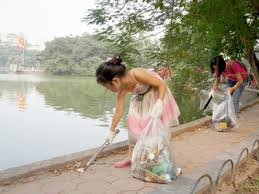 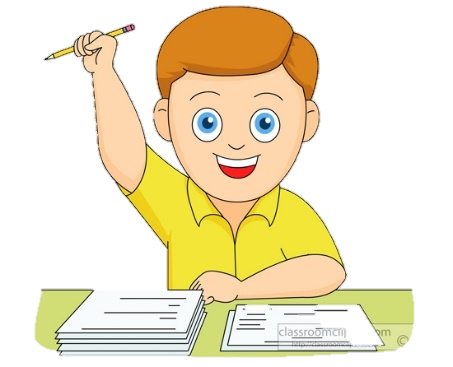 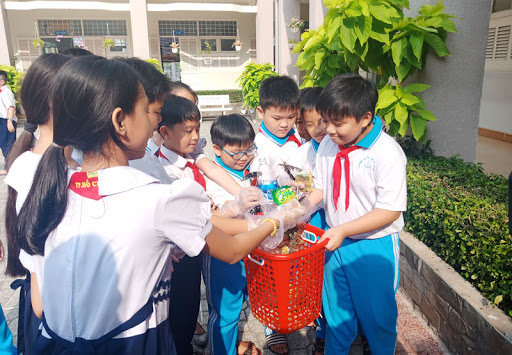 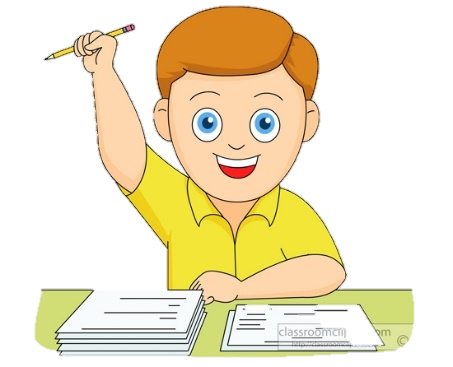 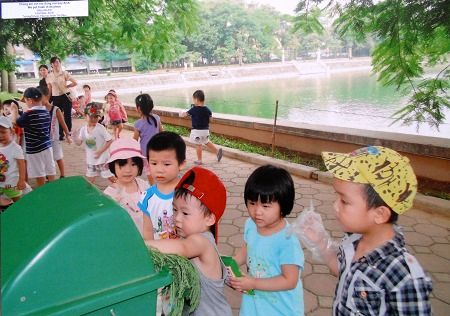 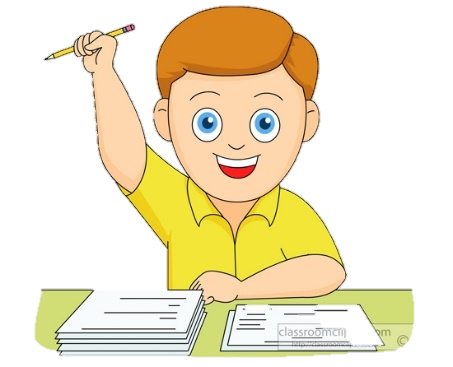 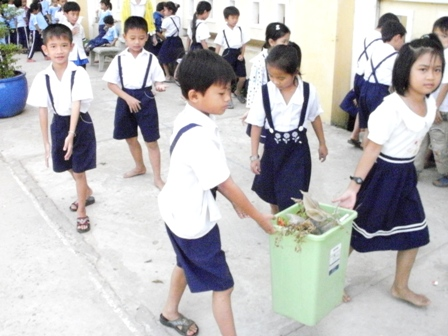 - HS có khả năng nhận biết, viết và đọc
.
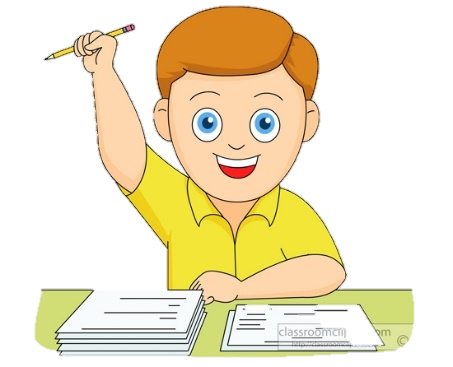 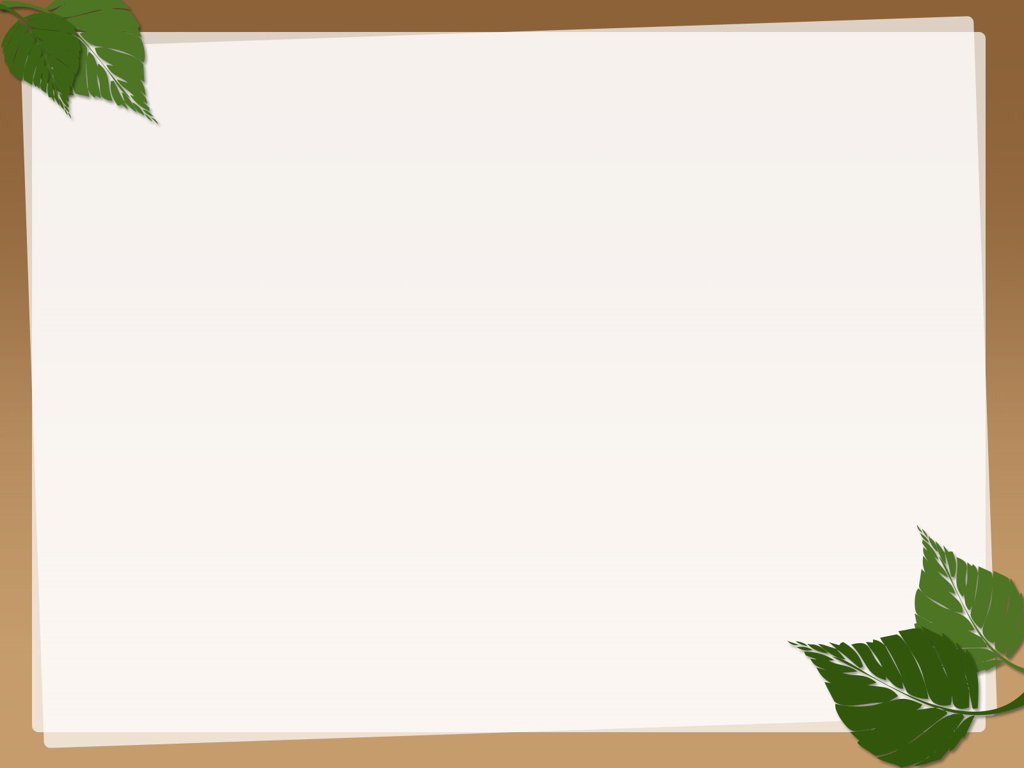 Củng cố- Dặn dò